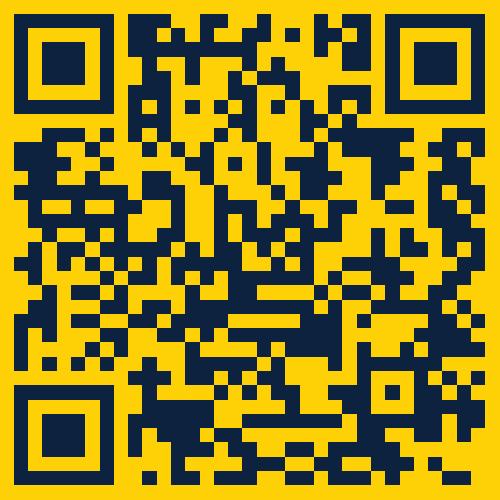 South Dakota Mesonet:expansion and benefits for tribes
Nathan Edwards
South Dakota Mesonet
You can go to 
Mesonet.sdstate.edu
To follow along
[Speaker Notes: Get your cell phones out andChecked the weather today?
(bonus points for Mesonet)

Family whose livelihood is impacted by weather?

Ex: planting, spraying, nitrogen application, grain storage, transportation to processors, transportation to distributors, transportation to end users.]
What is aMesonet?
Overview
“Total water” monitoring
Expansion and upgrades in progress
Impacts and opportunities for tribes
Total water
“Total water”
Mesonet data
Application
Water from the sky
Water stored in the soil and ground water recharge
Water loss by evaporation and transpiration
Water stored in the snow
Rain and snow
Soil moisture

Temperature, humidity, solar radiation, wind

Snow depth
Expansion and upgrades
Monitoring goals
Total water stations
        540 in the Upper Missouri River Basin plains
        150 in SD
        ~18 on SD reservations
Nearly every South Dakotan will be within 20 miles
1 million data points per day
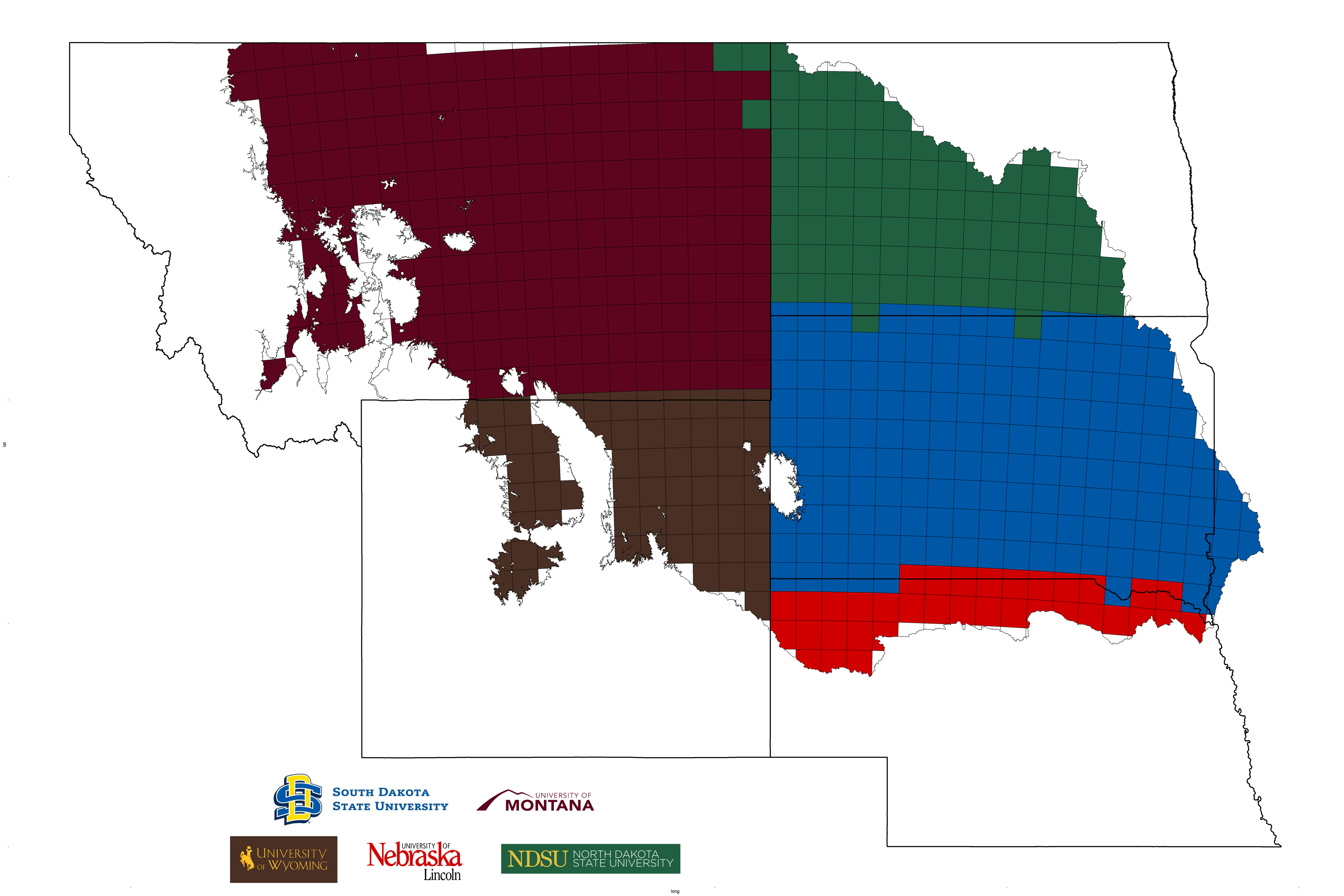 Current station
-5-minute Updates
-4” Bare Soil Temp
-Inversion Thermometers
-Cellular Communications
-Solar Power
[Speaker Notes: Several years
19]
New stations
-Year round precipitation
-Improved wind
-Snow depth
-Camera
-Soil temp/moisture
[Speaker Notes: 22
First one in 2020 which served as a prototype for the 540 stations in UMRB (150+ SD), USACE
By 2027, every acre within 20 miles
1,000,000
“total water”]
[Speaker Notes: Volunteers to host a

On our website under “Hosting”]
Benefits to tribes
Live weather and more
5-minute updates
Recent history
Forecast
Radar
Weather cam images
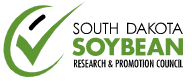 Mesonet spray tool
Inversion
Boom height wind speed
Delta T
Spray records by email
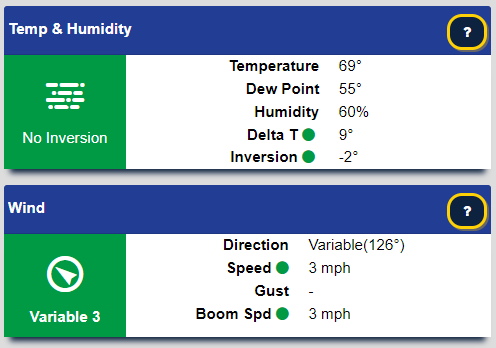 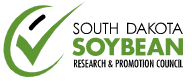 Mesonet Livestock Stress tool
Forecast to help livestock producers prepare for extreme heat or cold
History to make claims under the Livestock Indemnity Program
Mesonet Small grains disease tool
Scab
Tan spot
Stagonospora blotch
Leaf rust
Data users:NOAA snow modelers
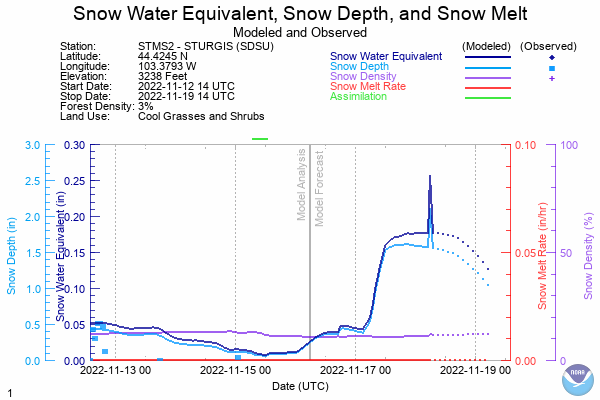 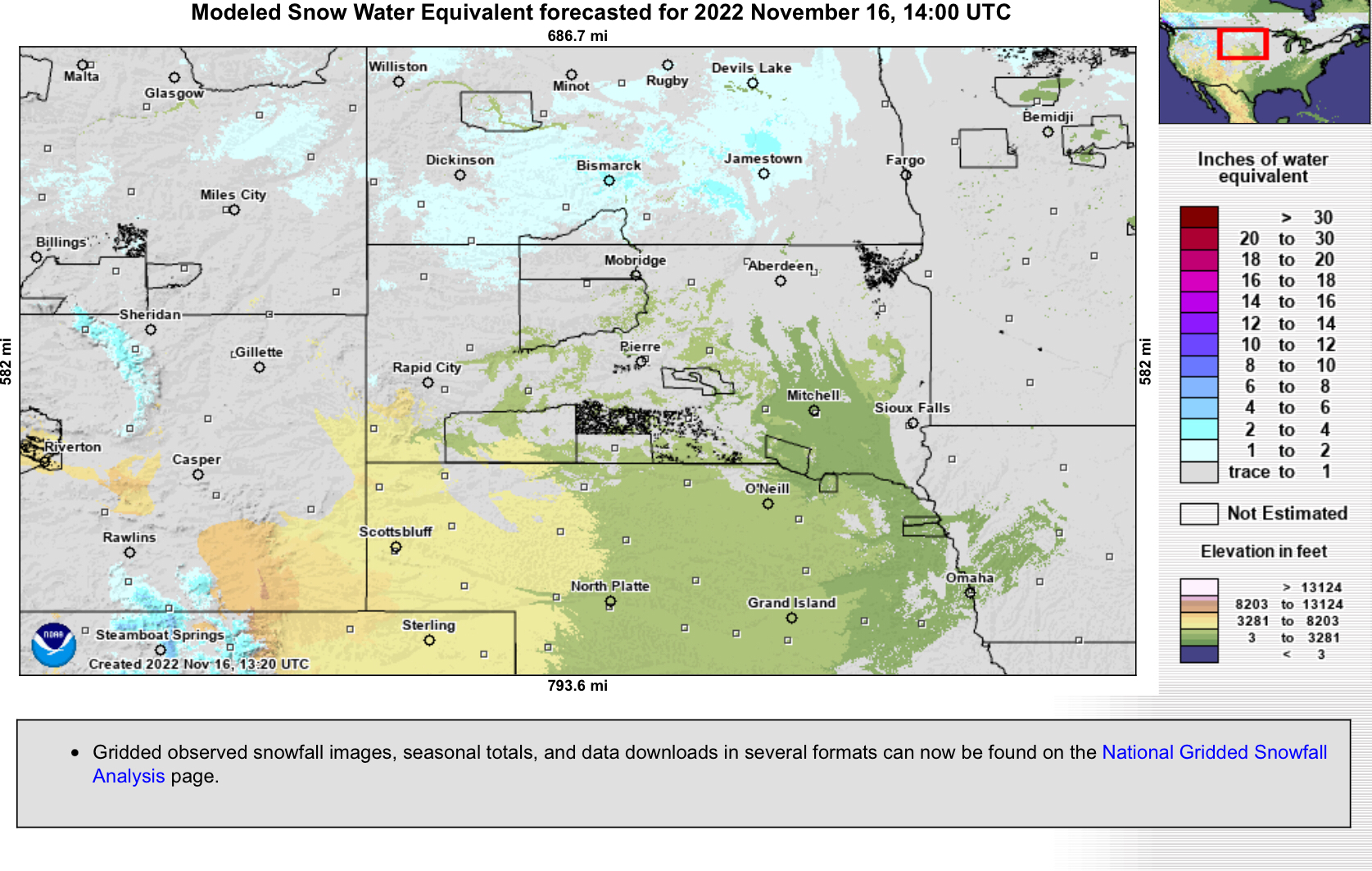 Data users:NOAA’s runoff forecasters
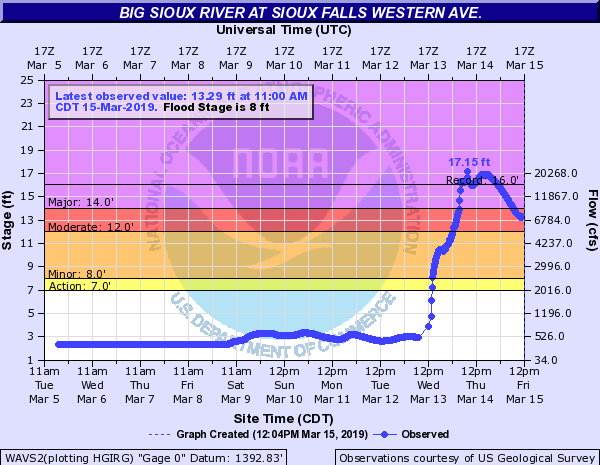 Data users:US Drought Monitor
Mesonet on your homescreen
mesonet.sdstate.edu
Tap on your nearest station
Select “Lakȟótiyapi“ if desired
Tap [↑] in Safari or ⋮ in Chrome
Tap “Add to Home Screen"
Aŋpétu tÓkča he?
Wokini Initiative grant
Current Mesonet weather conditions in Lakota
Written as well as pronounced
About 18 stations on reservations
Most tribes
Web: mesonet.sdstate.edu
Email: nathan.edwards@sdstate.edu
Twitter: @sdmesonet
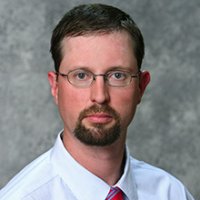 NathanEdwards
South Dakota Mesonet 
SDSU
Aberdeen, SD
605-290-8907